‘I statements’ for primary care
These statements describe the care that young people should expect when they interact with primary care services. 
The I statements were developed with input from two young people’s groups in London*, and with HLP’s Children and Young People’s GP Leadership Group. 
They have been compiled with reference to the refreshed ‘You’re Welcome’ standards (2017) and the London asthma standards (to be refreshed in 2020). 
They will be useful for primary care networks to assess how accessible and welcoming young people are likely to find their services.
*Islington Youth Council and NOMAD
‘I statements’ for young people in primary care
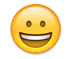 I expect to be treated with respect and believed
I expect my cultural and religious beliefs and sexuality to be respected
I expect my consultation to be confidential.
I do not expect information to be disclosed without my consent, unless there is a real risk to me or to other people (this is the same as for adult patients).
I would like to be able to access the service at times when I am able to attend (eg. outside of school/college hours) and to reach the service easily, in person or via an app.
I expect to be able to see a doctor or nurse on my own if I choose.
I expect to talk to my doctor or nurse about how my parent/carer is involved in my care, including whether they access my records. 
I expect my mental and physical health needs to be looked at together. 
I expect to be given the tools I need to manage my condition myself and support to do this.
I expect to have clear information about what to do if my health gets worse.
I expect to be involved in planning any changes in my care including moving to adult services.
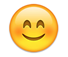 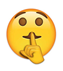 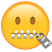 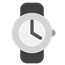 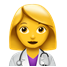 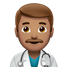 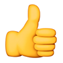 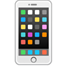 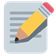 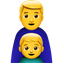 2